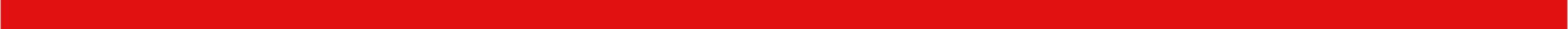 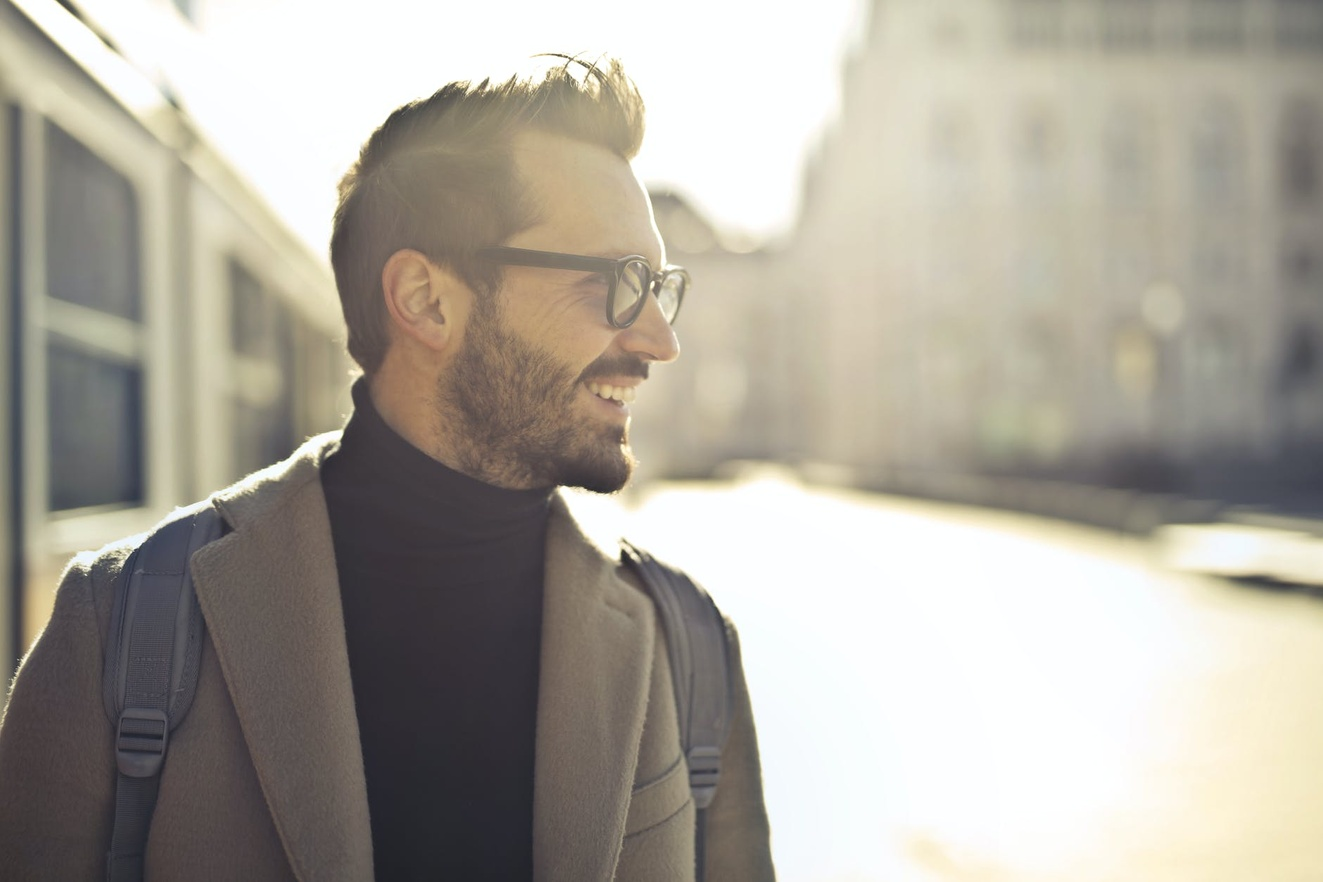 Leveraging Apollo for Email Addresses
Installing Apollo
Desktop and Chrome Extension
Go to apollo.io and sign up for the free version 
Go to your dashboard
Find and click “Settings” in the lower left-hand corner 
Find and click “Manage Mailbox” 
Link your email by clicking “Link mailbox”
Install the Apollo.io Chrome (Apple) extension 
Click the Apollio.io icon extension and click “Extension Enablement”
Enable LinkedIn
Open LinkedIn (or Sales Navigator) and find the yellow Apollo icon on the left or right side of your screen
You are now set up
Creating Templates
Log into apollo.io
Go to your dashboard
Find and click “Emails” from the left-hand menu
Find and click “Templates” menu located in the column to the right of the “Emails” column
Click “New Template” blue button on the right side of the screen
Create your template with the wording we will discuss and use dynamic variables for first name in both the subject line and body
Click Save
You will now see all future sent emails in your Gmail (outlook) Sent folder
Emailing Professionals
Emailing Professionals
Login into LinkedIn
Search for your professionals and click the email icon to the right of their name
Click the same icon again and select “Send Email”
Select the Templates icon from the button of the screen (third from right)
Select your template and modify any wording necessary
Notice their first name will auto-populate in both the subject and body
Click “Send Now”